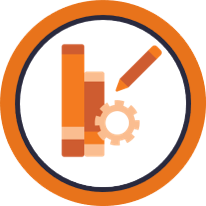 The Data Protection and Use Policy (DPUP)
DPUP summary for developing policies, services or programmes
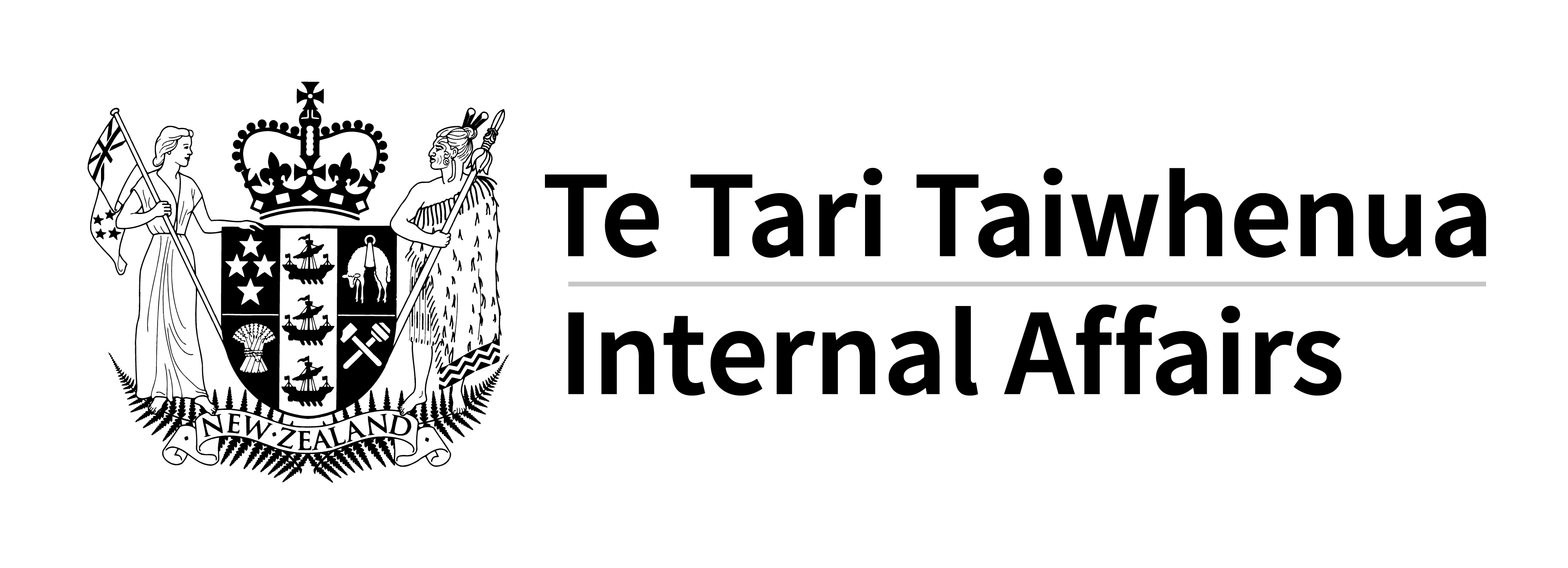 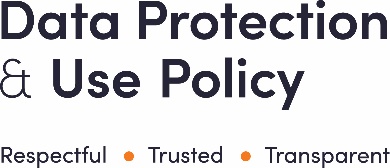 If you‘re a policy analyst, service designer or develop social services, programmes or interventions it’s likely you use data and information about or from service users, whānau or communities to help you understand issues and create solutions.
The information is most likely aggregated and does not identify anyone but it’s still important to consider the people behind the data when you use it or make sense of it. You might also have a role in deciding what should be collected about people and how it will be used once a programme, service or intervention is up and running.
When you use people’s information or data, you have an obligation to act as a kaitiaki (steward). Even if you never directly meet them you still have a role in supporting the Manaakitanga and Mana whakahaere Principles.
Keep in mind
People often think of information they have supplied, or that is about them, as personal, even when it has been de-identified or anonymised and is being used in a non-personal form. Whenever your work is about people, this summary captures the key elements of good practice when collecting or using information from, or about, people.
!
Be clear about the purpose
The DPUP Principles are values and behaviours that underpin respectful, transparent and trusted use of data and information:
Write down what data or information you plan to use and why it’s needed. Do the same with anything you suggest should be collected from or about service users as part of a policy, service or programme being implemented. 
This helps check that it’s fair, reasonable, ethical and legal to use it or require it to be collected. It also helps transparency about the collection and use of people’s information.
He Tāngata Improve outcomes for service users, whānau and communities..
Manaakitanga Uphold the mana and dignity of those who share their data and information.
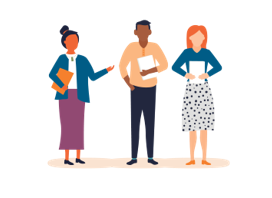 Mana Whakahaere Empower people — include them and enable their choices.
Kaitiakitanga  Act as a steward in a way that’s transparent, understood and trusted.
Keep focused on the He Tāngata Principle. Make sure it’s clear how any collection or use of data or information will benefit service users, people in similar situations or the wider community.
If the data or information was not collected for this purpose, is it legal, ethical, respectful, fair and reasonable to use it? Just because it exists does not mean it should be used.
Mahitahitanga Work as equals to create and share valuable knowledge.
See the full versions of the Principles at: digital.govt.nz/dpup/principles
Work as equal partners and involve service users
Mahitahitanga is about working with others to be respectful, transparent and trustworthy when using people’s data and information to develop policies, services or programmes. You might involve frontline workers, community representatives, cultural advisors, privacy officers and service users. Collaboration helps with accuracy.
Collaborate in way that makes sense for the work. Sometimes it will be a simple check that you're using the right numbers in the right way, other times co-design and rich engagement might be needed. Example 1 would suggest less collaboration than Example 2, where the information is more sensitive and the impact greater.
If identifying information is not needed, it should not be collected. ‘Just in case’ is not an okay reason to collect data or information.
Get a wide range of views, including from service users, about what is fair and reasonable.
If people’s data or information will be used for a purpose they do not know about or may not agree with (whether it identifies them or not), then does the purpose really justify it? How would it affect people’s trust if they found out?
Any use of information that identifies service users needs careful thinking and thorough checking. The purpose must be absolutely clear and understood by all involved and should be communicated to service users.
Example 1: Mapping out the over-65 population across a region
Data or information does not identify people and does not include in-depth details about their lives (like census demographics).
Example 2: Deciding whether to fund and implement a new service
Data or information includes detailed information about sensitive issues (for example, experiences of children in foster care).
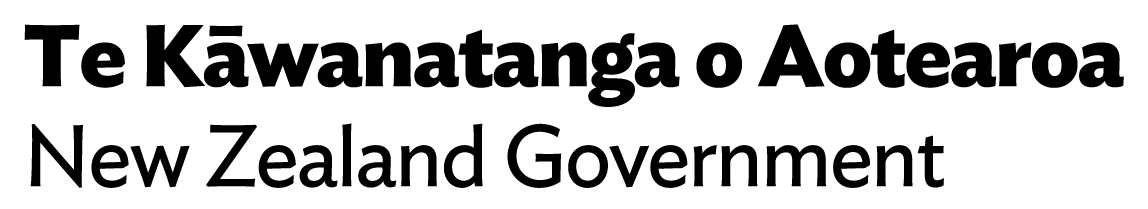 digital.govt.nz/dpup/toolkit
Page 1 of 2
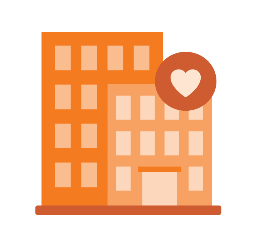 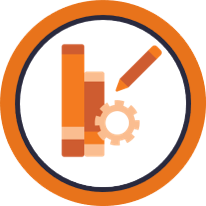 The Data Protection and Use Policy (DPUP)
DPUP summary for developing policies, services or programmes
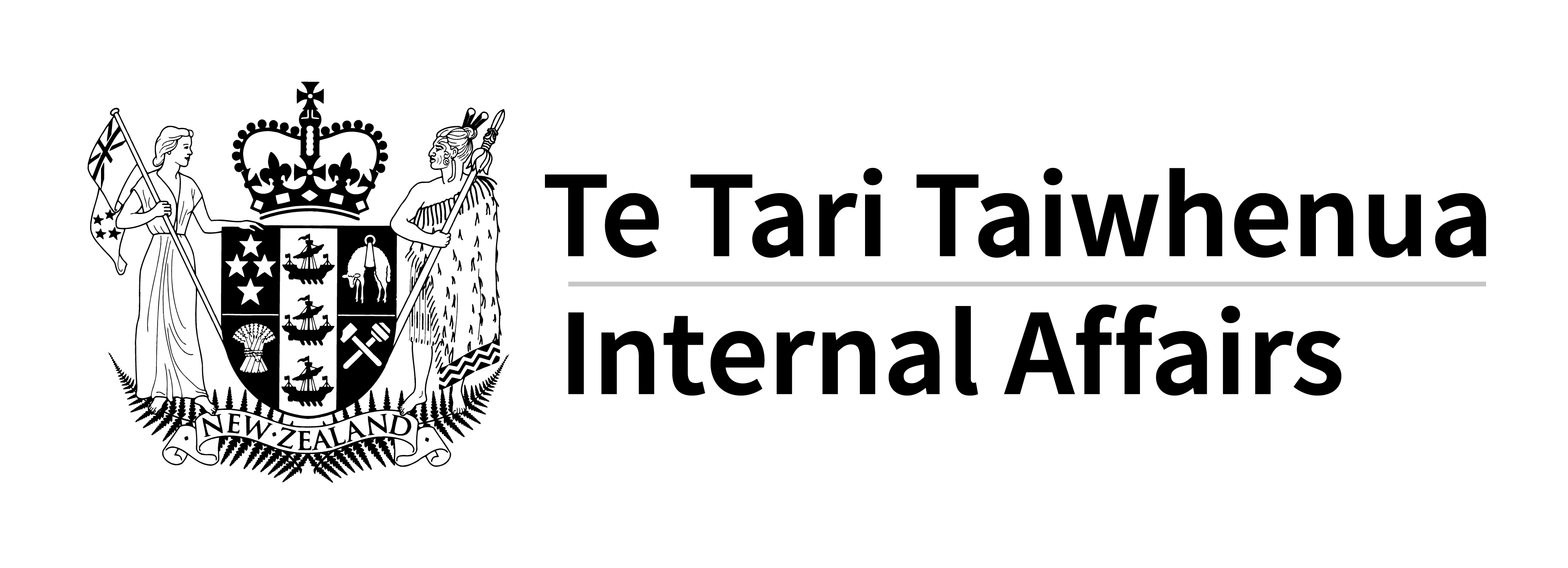 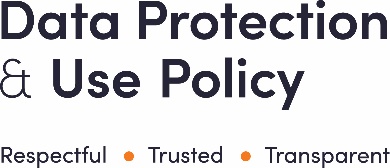 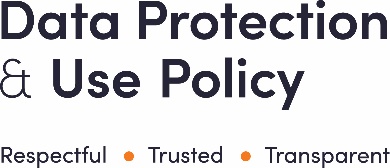 Even if you do not meet service users, you still need to provide an explanation about the use of their data or information in a way they understand. Then anyone who collects it can explain it to them. If the policy, service or programme you are developing is going to require data or information to be collected from service users, then they will need to know about why they are being asked for their information.
What service users need to know
Be transparent and support choices
People should have as many choices as possible about what data or information they provide, who gets to see or use it and why. Incorporate this into the design of services, programmes or interventions. Keep in mind that just because it does not identify them, does not mean they will not want a say.
There may be times when it’s not safe or appropriate to offer choices. If this is the case, it should be made clear why this is fair, reasonable and respectful. Consult with others and think carefully about this. Not being transparent or not giving choices can have negative effects on people’s trust and engagement.
Collection and use 
What’s collected or used, why it’s needed, how it will be used, and how that will help them or others.
If and why it will be linked with other information about them.
What it will not be used for, and who will not see it.
If it will be shared with other agencies or professionals and why.
What laws allow the collection or use.
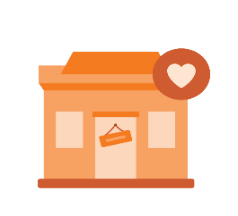 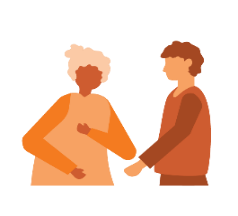 They need it to...
We need it to...
Okay, we’ll tell them...
Okay, I understand.
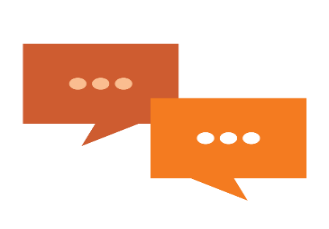 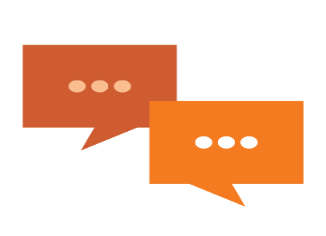 People have a legal right to access their personal information (that does or can identify them) and ask for corrections to be made (except in specific situations covered by the Privacy Act 2020).
If data or information will be collected as part of the implementation of a service, policy, programme or intervention, think about how access and correction will work.
How can access be as easy as possible for those who do the collecting and the service user?
What capability or infrastructure needs to be included in service or programme design to make access possible?
How will data or information be tracked so it’s easy for services users to know what organisations have it?
Make sure explanations are available for people about what information is accessible and how changes can be made.
Be proactive about access and correction
Access and corrections
Their right to access data or information and ask for corrections to be made.
What will happen if the information will not be changed in response to their request.
Choices
What choices they have about who sees it or how it’s used.
If they don’t have a choice, why.
How they can be involved in decisions around the use of their data or information.
Mahitahitanga is about working together through all phases of your work with data and information. This means sharing the knowledge created using data and information from or about service users, whānau and communities. See the Sharing Value Guideline at digital.govt.nz/dpup/guidelines for more information.
Sharing insights opens doors to understanding and is a powerful tool for better support for New Zealanders. It’s through sharing value that our collective knowledge grows.
Be practical and proactive: Bring people in to ‘do the doing’, hold workshops, get people to review your work, test your thinking and give you feedback as you apply data and information to your thinking, design and development.
If any of your work results in new insights, then share it in an easy-to-understand way. Who can use this knowledge to support wellbeing? Think about how to share what you have learned with service users.
Go to digital.govt.nz/dpup/toolkit for more resources and tools, including more information about the Purpose Matters, Transparency and Choice, Access to Information and Sharing Value Guidelines and the Mahitahitanga Principle.
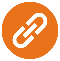 Share value
Page 2 of 2
digital.govt.nz/dpup/toolkit